BEYNİ BAŞARIYA PROGRAMLAMAK
Dr. Gülsen Ceyhun Peker
AMAÇ
Kişinin istemediği düşünce ve davranış kalıplarından uzaklaşmak

Kötü bir alışkanlıktan kurtulmak 

Zihinsel kapasiteyi arttırmak
İSTEMEK


HEDEF KOYMAK
Richard Bechard organizasyonel gelişim alanının kurucularından biridir. 


Ortaya koyduğu formül organizasyonel olduğu kadar kişisel değişimlerde de kullanılabilir.
Beckhard-Harris Değişim Modeli (DD> TxGxİA )
DD= Değişime Direnç

T= Yaşanmış tatminsizlik- Değişim için gerekli farkındalık
G= Gelecek görüntüsü
İA= İlk adımlar
İnsanlar değişime direnmezler
Direndikleri değiştirilmeleridir
DEĞİŞİME BİR ADIM
Değişimin olduğu alan
Güvenlikli alanımız
BAŞARIYA ULAŞMA AŞAMALARI
1. Hedef belirsiz – 	Bilinçsiz yetersizlik

2. Odaklanma- 	Bilinçli yetersizlik

3. Harekete geçme – Bilinçli yeterlilik

4. Ustalık- 		Bilinçsiz yeterlilik
Başarıya ulaşmada zihinsel faktörler
Başarının İpuçları
Nasıl düşündüğünüz ve ne yaptığınız sizi hedeflerinize ulaştırır. 
		
	Durumlar ya da şansınız değil

	Oraya varmanın en hızlı yolu daha önce bu hedefe ulaşmış birini örnek almak ve onun yaptıklarını incelemektir
Gördüğünüz şey sonuçta elde edeceğinizdir
Zihninizde canlandıracağınız resimler yaşamda elde edeceğiniz sonuçlara dönüşecektir

Sonuçları ne kadar açıkça zihninizde canlandırırsanız onları gerçekleştirecek performansı o kadar yakalayabilirsiniz
Görmek istediklerinizi görürsünüz
Bizi gerçekten harekete geçirecek hedefin 5 özelliği
1. Anlamlı olacak: Kişiyi heyecanlandıran, ulaştığını düşününce eriştiği zaman tutkulu yapan

	2. Spesifik, ölçülebilir ve son ulaşım tarihi konması yardımcı olabilir

	3. Doğru büyüklükte olmalı. Ulaşabileceğinize inanacağınız kadar küçük ancak  esnetebileceğiniz kadar büyük olmalı. Biraz da sizi rahatsız etmeli
4. Hedefinizi yazın ve bunu şekillerle ifade edin. Bilinçaltınız resimlerle düşünür.
	Başarınızın görüntüsünü yazılı bir metinle desteklerseniz bu beyninizi başarıya odaklamakta ideal stratejilerden biridir.

	5. Düzenli gözden geçirme. Hedefiniz her ne ise adınızı söyler gibi sorulduğunda
	rahatlıkla söyleyebilmelisiniz.
Odaklanmak için
1. Daraltın: Önünüzdeki 3 ayda ulaşmak istediğiniz 5- 6 en önemli hedefinizi yazın. 
	
	Zaman çizelgesi ve hedeflerinizi daraltın. 
	
	90 gün kişinin bir ana hedefe yoğun olarak odaklanabileceği süredir.
2. Anahtar hedefinizi belirleyin. Anahtar hedefiniz ulaştığında diğer hedeflerinizin bir çoğunu da destekleyecek olandır

	3. Niçin’ i açıklayın. Bu hedefe ulaşmak niçin önemli? Tamamlandığında nasıl hissedeceksiniz?

	4. Görselleştirin

	5. Destekleyici ritüeller yaratın
MENTAL DOSYALAMA SİSTEMİ
Bir insan bilinçli olarak en fazla 7±2 faaliyette bulunabilmektedir.
MENTAL DOSYALAMA SİSTEMİ
Anlık anımsama- geri çağırma
MENTAL DOSYALAMA SİSTEMİ
1. Dosya

	2. Görüntü

	3. Yapıştırıcı
BEYNİ BAŞARIYA PROGRAMLAMAK
1. Bu konuda düşünmek ve pratik yapmak
2. Yaşadığımız ortamı kontrol altında tutmak- Bizi olumsuz etkileyen görüntüler, kişiler ve enerjilerden uzak durmak  
3. Kendi kendinizi kötü hissettirecek, sınırlandırıcı sözcüklerden kaçınmak
BEYNİ BAŞARIYA PROGRAMLAMAK
4. Tüm iletişiminiz başlarken ve biterken olumlu olsun

5. Güne pozitif başlayın ve bitirin  

6. Abartılı cümleler kurun. İyiyim demek yerine Çok iyiyim, harika hissediyorum demek enerji düzeyinizi ve verimliliğinizi arttıracaktır
BEYNİ BAŞARIYA PROGRAMLAMAK
7. Gerçekte ulaşmak istediğinizden çok daha fazlasını düşünün.  

8. Bilinçli olarak,  pozitif ve pro aktif düşünce tarzını benimseyin.
Alıştırma
Pazar yeri
Elektrik prizi
Deniz
Yonca
El
Set
Hafta
Sonsuzluk
Kedi
Telefon
Futbol
Sene
Cuma
Sevgili
Mum
Bölelim- Hatırlayalım
1.Pazar yeri
2.Elektrik prizi
3.Deniz
4. Yonca
5. El
6. Haziran
7. Hafta
8. Sonsuzluk
9. Kedi
10. Parmak
11.Futbol
12. Sene
13.Cuma
14.Sevgili
15.Adolesan
Bir de böyle bakalım
Pazar yeri			Tezgahlar, 					satıcılar			
Elektrik prizi		İki delikli priz
Çocuk bisikleti		3 tekerlekli 					bisiklet
Yonca			4 yapraklı yonca
El				5 parmak
İyi haber!
Kaslar tekrarlayan egzersiz ile nasıl güçlendiriliyorsa beyindeki bağlantılar da bir şeyi tekrarlayarak yaparsak güçlenir
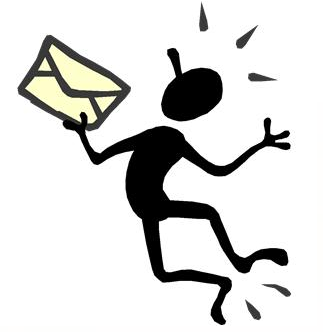 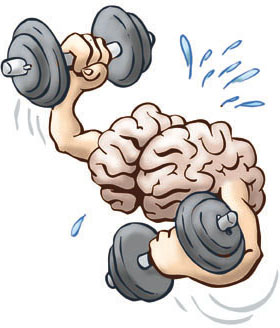 Kısa dönem hafızamız ÇOK KISADIR
Yeni bir şey öğrenip bunu sadece bir ya da iki kez yaparsanız dendritler arası bağlantı çok kırılgandır ve birkaç saat içinde yok olur.  
20 dakika içinde, sadece % 60’ını hatırlarsınız  
24 saat içinde, sadece %30’unu hatırlarsınız.
	İlk 24 saat içinde bunu tekrarlar ve daha sonra da yapmaya devam ederseniz hatırlama oranınız % 80’ lere çıkar.
Uzun dönem hafızanın anahtarıZamana yayılmış tekrar
24 saatten uzun süre hatırlamak istiyorsak:

1 saat içinde bilgi hala taze iken
1 gün sonra
1 hafta sonra aynı bilginin tekrarı nöral yolu güçlendirir
İsimleri hatırlasak ?
Kısa dönem

Durun, kafanızı boşaltın ve dinleyin
5 sn sonra tanıştırıldığımız kişinin ismini hatırlamıyorsak kötü bir hafızamız olduğundan değil kötü bir dinleyici olduğumuzdandır
Duyduğunuz ismi dinleyin
Sadece 5 saniyeniz var
İsimleri hatırlasak ?
Kişinin ismini kendisine tekrarlayın- Yüksek sesle

“Ayşe Hanım tanıştığımız memnun oldum Ayşe Hanım”
Uzun dönem
İsmi zamana yayın tekrarlayın
Hoşça kalın demek yerine Hoşça kalın Ayşe Hanım deyin
Gün sonunda tanıştığınız kişileri hatırlayın
Hafta sonunda 5 dakika ayırıp o hafta tanıştığınız kişileri bir kez daha gözden geçirin
Uzun dönem
İsimleri görselleştirin

Gül	 için kırmızı bir gül
Deniz için uçsuz bucaksız mavilikler  
Bunu otomatik hale getirmek biraz zaman alabilir ama eğlencelidir.
Gül
Deniz
Zaman yönetimi
Uyumlanmak ilk sorunumuz
Yaşantımızdaki önemli alanlar
Fiziksel
Mental/duygusal/spiritual
Finansal
Mesleki
Ailesel
Toplumsal/Sosyal
Zamanı yönetmek
K
E
K
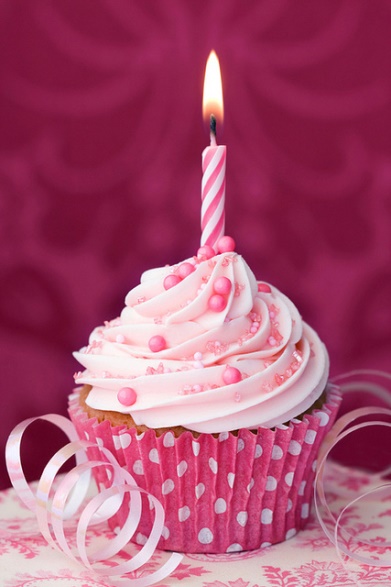 Zaman Yönetimi
Davranışlarımız
Önceliklerimiz
Odaklandıklarımız
Kontrol edebildiklerimiz/ Etki alanımızdakiler
Ne için zaman yaratırız?
?
Nelerin zamanımızı çalmasına izin veririz
?
Zaman Yetmiyor/ mu?
Matematiksel olarak: 1 haftada 168 saat var ve bu tüm dünya için geçerli


Deneyimde: Zamanım yetmiyor bir bahane
Eisenhower Matrix
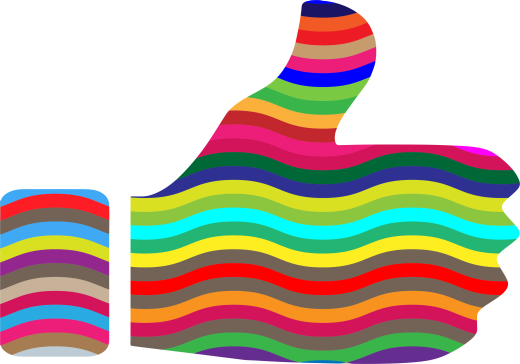 Zaman Yönetiminde Önemli Sorular
Siz hangi bölümdesiniz?

Şu an yaptıklarım beni hedefime ulaştırıyor mu?

Zamanımı şu anda en iyi şekilde kullanıyor muyum?
Temel Beyin
Bu gün çok farklı davransam mı diye düşünmem  
Ben alışkanlıklarımın bütünüyüm 
Beynimi yeni şeylerle çok sık meşgul etmem 
Rahat yaşamanın en kolay yolu alıştığım yaşam  
Dürüst olmak gerekirse evde, işte ve ilişkilerimde sıkıcı bir tekrar var
SÜPER BEYİN
Her güne yeni bir dünyaya bakar gibi bakarım
Kötü alışkanlıklar edinmemeye dikkat ederim, eğer böyle bir şey başıma gelirse kolaylıkla kurtulurum  
Doğaçlama yapmayı severim  
Sıkıcılığı hiç sevmem, benim için anlamı tekrarlamaktır  
Yaşantımın bir çok alanında yeniye doğru koşarım
Hafıza dikkat sanatıdır
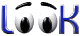 Bir çocuk ya da sanatçı gibi bakmayı öğrenin
Müzisyen gibi dinleyin
Şair gibi konuşun
Balerin gibi hareket edin
Kokuları bir geyik gibi algılayın
Bir gurme gibi yemek yiyip için